PLANO DE MANEJO
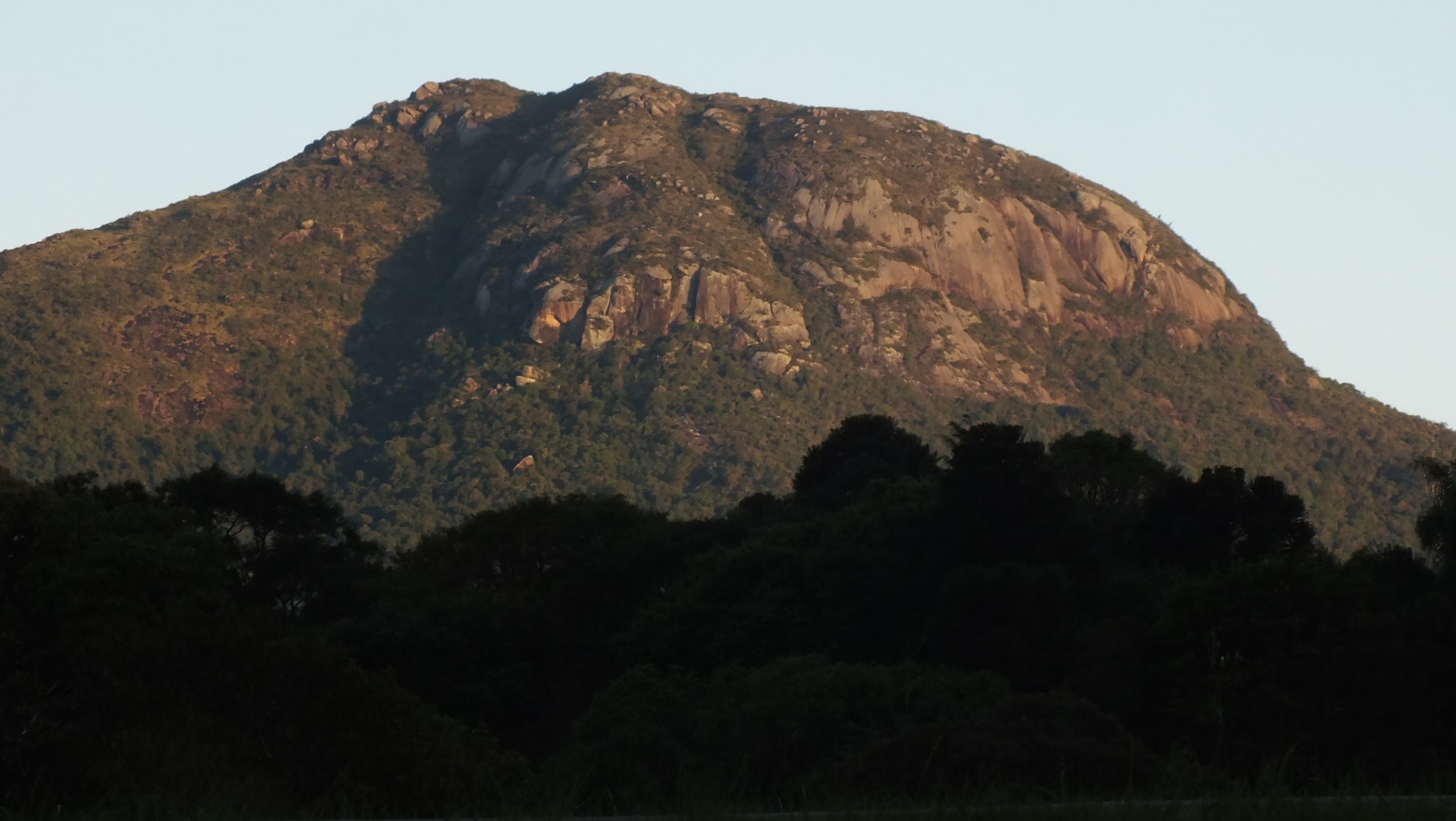 PARQUE ESTADUAL DA 
SERRA DA BAITACA
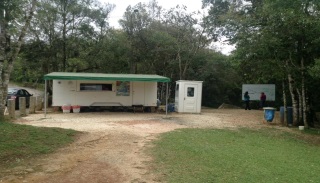 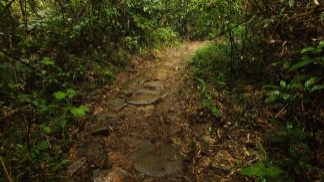 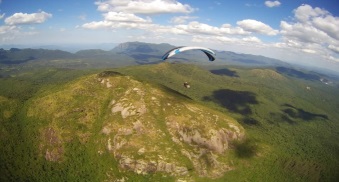 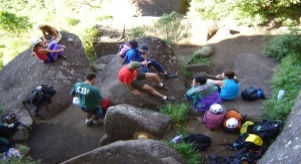 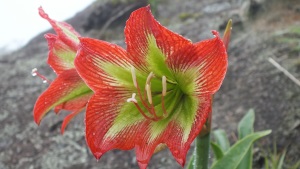 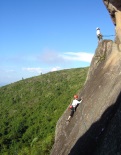 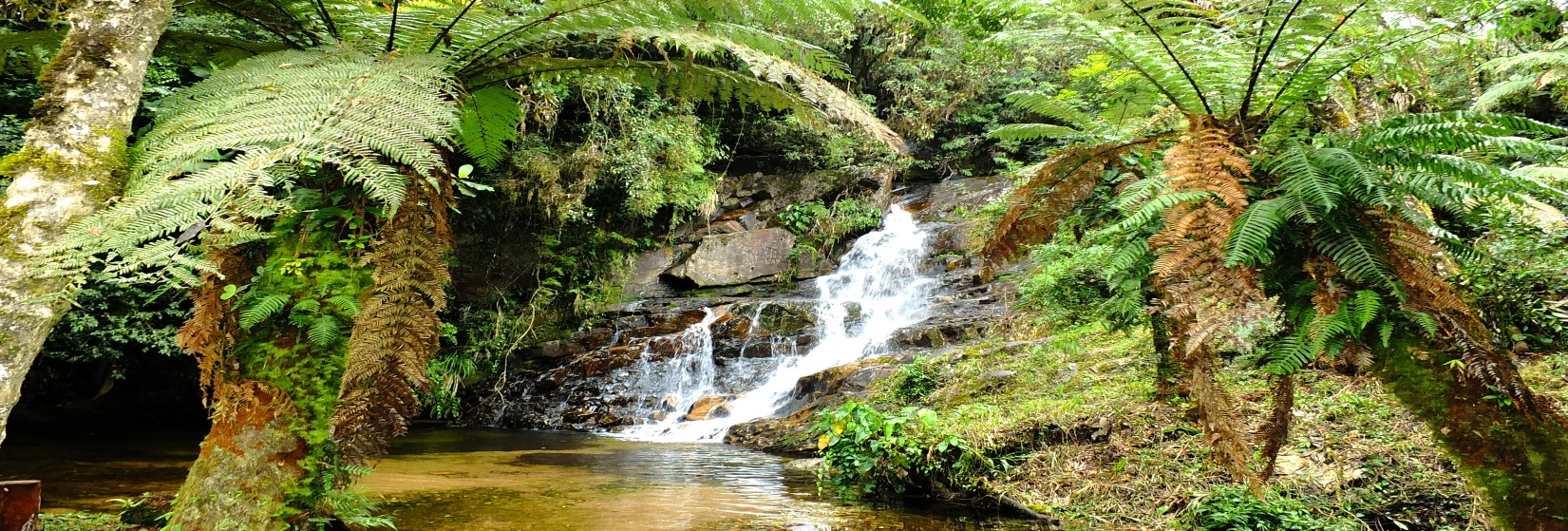 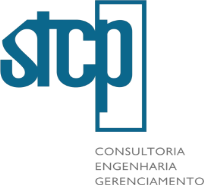 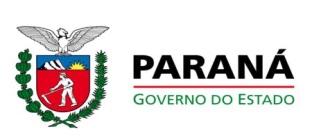 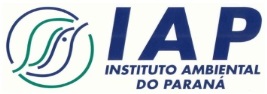